The Rise of New Populism
The United States, The Philippines, Hungary, and Poland
Essential Question and Learning Objectives
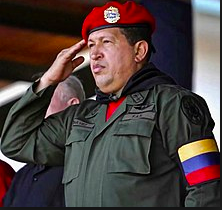 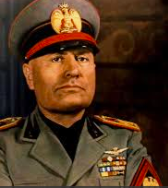 Populism
Defined as a political approach that attempts to appeal to ordinary citizens.
Exemplified by  Hugo Chavez of Venezuela, Benito Mussolini of Italy, Fidel Castro of Cuba, and Adolf Hitler of Germany
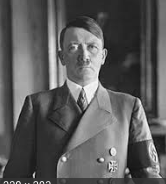 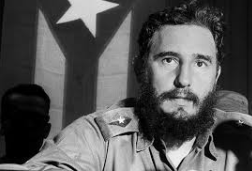 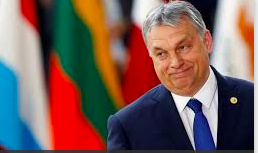 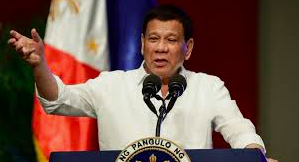 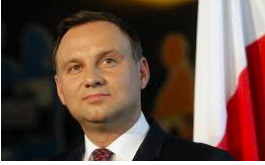 Populism today: Viktor Orbán (Hungary), Rodrigo Duterte (the Philippines), Andrzej Duda (Poland), and Donald Trump (United States)
Populism at home: Donald Trump
[Speaker Notes: Source: https://origins.osu.edu/article/fear-and-loathing-around-world-rise-new-populism]
Populism in the Philippines: Rodrigo Duterte
[Speaker Notes: https://origins.osu.edu/article/fear-and-loathing-around-world-rise-new-populism]
Populism in Hungary: Viktor Orbán
[Speaker Notes: https://origins.osu.edu/article/fear-and-loathing-around-world-rise-new-populism]
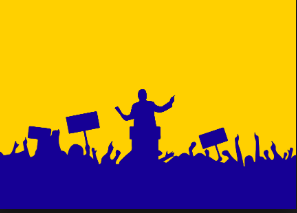 We are going to explore populism in The United States, the Philippines, Hungary, and Poland more closely.
Today…
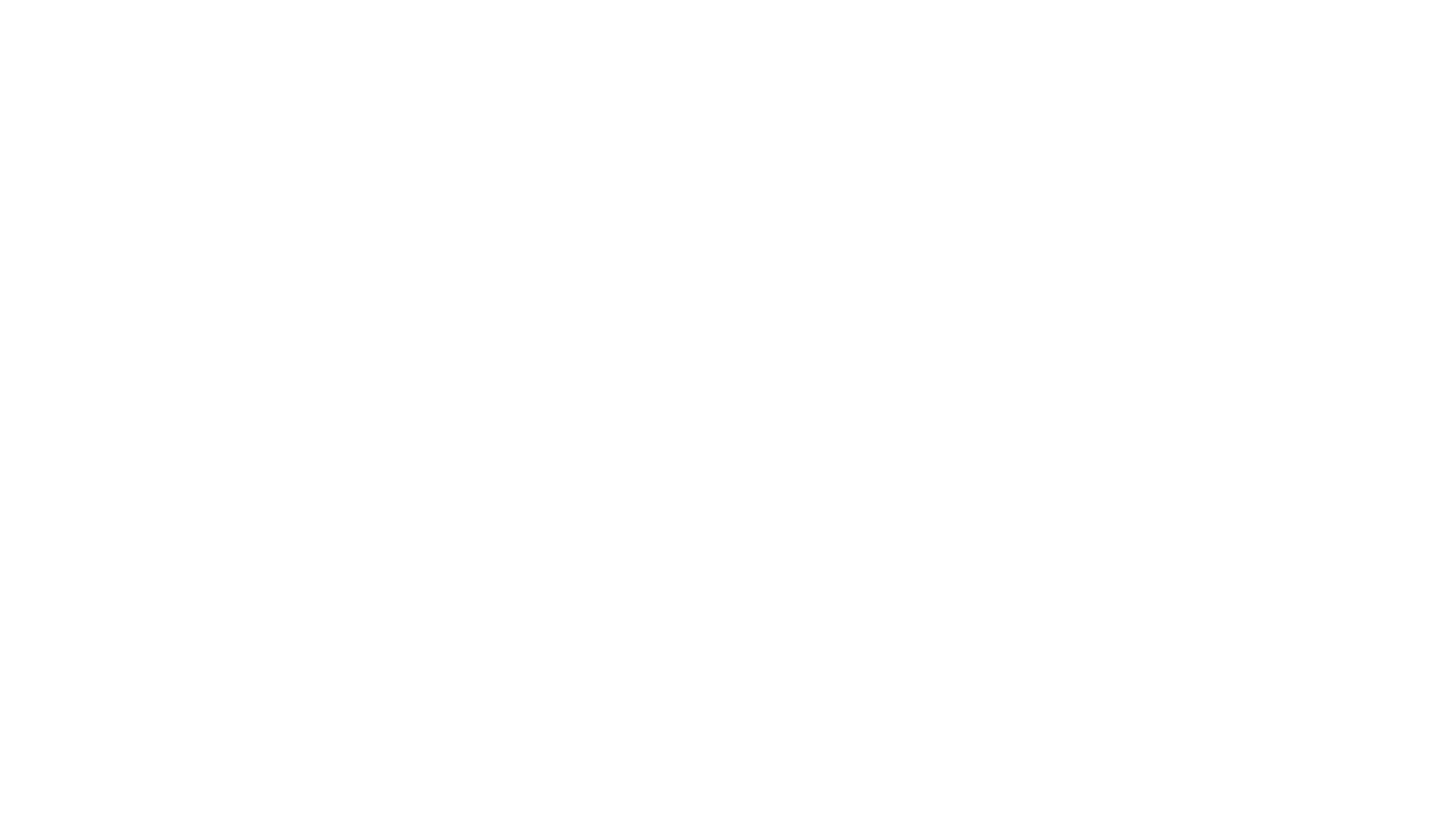 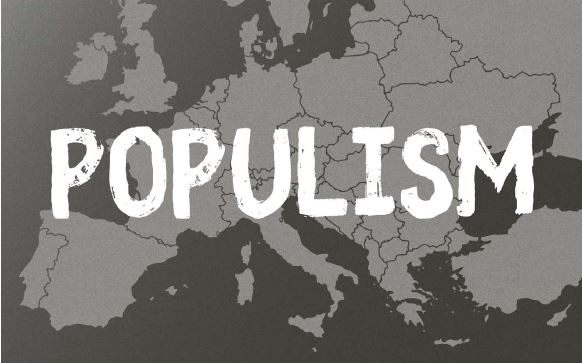 As you move around the room, think about the following questions:
Are there religious similarities between the countries?
Is there a community or group of people who are being scapegoated by those in power?
What, in your opinion, is appealing about populist ideas?
Stations Activity:
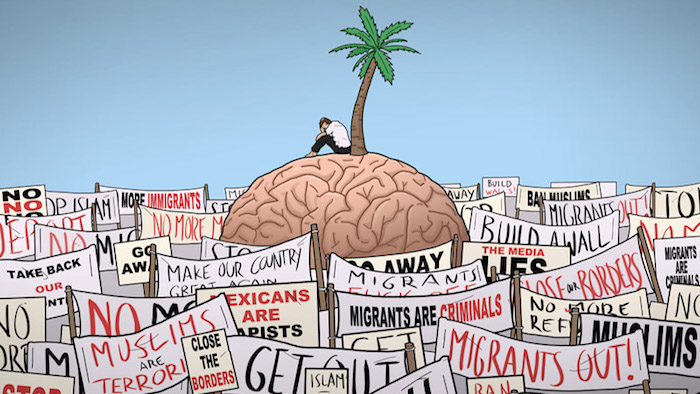 Lets talk about the following questions:
What are far-right movements fighting for (or against)?
Why are they gaining popularity across the globe?
Do they present a threat to democracy and civil liberties in other countries? Why or why not?
Whole Class Discussion
Final Thoughts…
For an exit ticket, please answer these questions:
Which do you think is the strongest argument in favor of populism?
Can you think of any ways to counter the rise of populism in other countries?
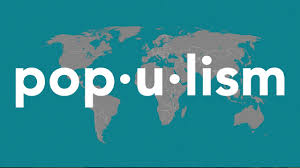